Identität:
eine neue Sprache lernen
Year 10 Term 1.1 Week 3 Lesson 1
Hilary Potter, Heike Krüsemann, Janine Turner

Date updated: 31/03/24
[Speaker Notes: All words in this week’s lessons (new and revisited) appear on all three awarding organisation lists with the following exceptions:AQA list does not have: betonen, Begriff, HobbyEdexcel list does not have: betonen, Begriff, Hobby, Reihe, Satz, Ausdruck, merken, plötzlich


Artwork by Steve Clarke. All additional pictures selected are available under a Creative Commons license, no attribution required.
Native-speaker teacher feedback provided by Stephanie Cross.
Learning outcomes: 
Revisit compound nouns
Revisit word patterns 1&2 Haupt- & Lieblings-
Revisit definite and indefinite articles R2 (acc.)
Revisit present tense weak verbs; irregular verb HABEN
Revisit negation: nicht + adjective/adverb, definite article, possessive adjectives, proper nouns
Revisit kein + indefinite article 
Revisit Plural rules 4-6

Phonics: 
long and short [a]
[link to grammar: haben]
[a] vs [ä]|[u] vs [ü]|[o] vs [ö]
[link to grammar: plural rule 4]

New vocabulary: beantworten [1865] Aktion1 [1838] Artikel [1378] Bedeutung [484] Gespräch [517] Reihe [738] Satz [432] Sinn [380] Unterschied [632] anders [303] betonen (H) [782] bilden1 (H) [315] klingen (H) [700] merken (H) [566] unterrichten (H) [3188] Ausdruck (H) [970] Begriff1 (H) [569] Übung (H) [1434] deutlich (H) [302] international (H) [426] verschieden (H) [254]

Revisited vocabulary: - Thematic revisited vocabulary: ankommen1 [653] hören [146] sagen [40] schreiben1 [184] üben [1928] übersetzen [1765] wiederholen [988] Abend [342] Antwort (aufacc. + noun) [522] Aufgabe [256] Bild [253] Blatt [1270] Buch [300] Fehler [861] Frage [157] Hobby [3608] Interview [931] Kind [133] Lied [1733] Sache [318] Vergangenheit [1196] Vorteil [983] Wand [828] Wort [194] falsch [524] fremd [859] nahe, nah [480] richtig [177] schwierig [580] jetzt [72] plötzlich [456] unten [710] vorne, vorn [785] Gegenwart (H) [1932] doch (H) [73] 

Revisited function words:	haben, hast, hat, man, nicht, der, die, das, ein, eine, kein, keine, Haupt-, Lieblings-

Source:  Jones, R.L & Tschirner, E. (2019). A frequency dictionary of German: Core vocabulary for learners. London: Routledge.

The frequency rankings for words that occur in this PowerPoint which have been previously introduced in NCELP resources are given in the NCELP SOW and in the resources that first introduced and formally re-visited those words. 
For any other words that occur incidentally in this PowerPoint, frequency rankings will be provided in the notes field wherever possible.]
Auftakt
Word Maths. Divide and conquer!
Lerntipp! If you don’t know a German word, break it down to try to work it out!
Divide the German compound nouns into two words.
Write the literal English meaning of each.
Work out the English translation of the compound word.



 a) Haustier =
 b) Handschuh = 
 c) Hausaufgaben = 
 d) Schlafzimmer =
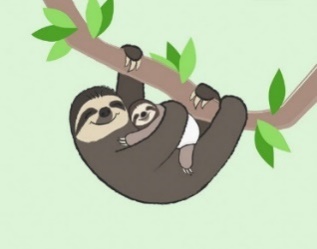 das Faultier  faul (lazy) + Tier (animal) = sloth
a) Haus (house) + Tier (animal)  	=       	pet
 b) Hand (hand) + Schuh (shoe) 	= 	glove
 c) Haus (house) + Aufgaben (tasks) 	=  	homework
 d) Schlaf (sleep) + Zimmer (room) 	= 	bedroom
[Speaker Notes: Auftakt activities allow for a staggered arrival to the lesson, and/or for the teacher to engage with individual students. All the necessary information is on the slide, and students can begin the task on arrival.

Timing: 3 minutes

Aim: to revisit the formation of compound nouns through familiar language from KS3 as a lead into the grammar revisit.

Procedure: 
Students read the instructions and work out the four compounds.
Click once to reveal all the answers.]
Grammatik
Compound Nouns
In German, combine two or more words to create one compound. 

Zum Beispiel:
The last noun gives the new compound its gender e.g., die Hand, der Schuh  der Handschuh.
Only the 1st noun is capitalised.
Hand + Schuh  Handschuh (glove)
Noun + noun
fremd + Wort  Fremdwort (foreign word)
Adjective + noun
Verb stem + noun
Wohn + Ort  Wohnort (place where you live)
nach + Name  Nachname (surname)
Preposition + noun
The adjective | verb stem | preposition is capitalized to start the new noun.
Most compounds are nouns but there are also:
dunkelgrün(dark green)
Adjective + adjective
ausgehen (to go out)
Verb + preposition
[Speaker Notes: Timing: 5 minutes (two slides)

Aim: to revisit rules of how to construct compound nouns. 

Procedure: 
Cycle through the explanations and examples. 

Note: it would be worth prompting students to give the meaning of Vorname, after presenting Nachname.]
Grammatik
Connecting letters
Compounds sometimes have fewer or additional letters to make them easier to say:
Connectors are needed for about 1/3 compounds.
-‘e’ e.g., Schule - e + Buch – Schulbuch = school book
+‘s/es’ e.g., Arbeit + s + Tag – Arbeitstag = working day
+‘e’ e.g., Tag + e + Buch – Tagebuch = diary
+‘n/ en’ e.g., Sprache + n + Frage – Sprachenfrage = language question
Sprachenlernmöglichkeiten | Fremdwörterbuch | Fremdsprachenunterrichtsmaterialien
There is no limit to the length of compounds!
[Speaker Notes: Procedure: 
Present the information and examples. 
Answer any questions students may have.
Ask the students to explain the meanings of the compound nouns in the bottom right-hand side.  

Source: GCSE Subject contentFormation of compound nouns, including final word gender rule: 
many compounds add additional connecting letters: -e, -s/-es, -n/-en, -ens, -er (e.g., Arbeitsstunden)
some omit -e/-en from the first word (e.g., Schulbuch, Wohnzimmer)
The omission or unnecessary addition of connecting letters will not be credit-bearing.Compounds can also be adjectives (e.g., dunkelgrün) or verbs (e.g., ausgehen).]
Grammatik
Word Patterns 1 & 2
Add these prefixes before almost any noun to make a new word.
favourite
Remember: Lieblings- = ?
Haupt-     = ?
main
They work exactly like other compound nouns:
Lieblings + Sprache (f)  =	 Lieblingssprache (f)

	Meine Lieblingssprache ist … !
My favourite language is … !
Haupt + Unterschied (m) = Hauptunterschied (m)

	Der Hauptunterschied ist …
The main difference is …
[Speaker Notes: Timing: 2 minutes

Aim: to revisit rules for word pattern 1 & 2 prior to a written exercise. 

Procedure: 
1. Cycle through the information. 
2. Answer any questions the students may have.]
Compound Nouns
Grammatik
Artikel
Abend
Aufgabe
Vorteil
Frage
Bedeutung
Sache
Fehler
Unterschied
Interview
Satz
Antwort
Gespräch
Begriff
Ausdruck
Sinn
Hobby
Wort
Kind
Reihe
Lied
Vergangenheit
Wand
Blatt
Bild
Buch
Übung
[Speaker Notes: Timing: 5 minutes 

Aim: to practise making compound words using word patterns 1 & 2. 

Procedure: 
Working in pairs students write as many compound words starting with Haupt- or Lieblings- as they can. 
Feedback orally to whole class.

Possible compounds include but are not limited to:
Hauptartikel, Hauptfehler, Hauptfrage, Hauptsache, Hauptunterschied, Hauptsatz, Hauptbegriff, Hauptgespräch, Hauptaufgabe
Lieblingswort, Lieblingsbuch, Lieblingskind, Lieblingslied, Lieblingsaufgabe, Lieblingshobby, Lieblingssache, Lieblingsbild, Lieblingsgespräch, Lieblingssatz, Lieblingsausdruck]
Interview mit Shalini über das Deutschlernen!
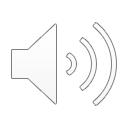 hören/lesen
Warum lernen Sie Deutsch?
Was finden Sie an Deutsch schwierig?
Die vielen verschiedenen Adjektivendungen! Ja, ich betone es. Das ist für mich das Hauptproblem!  Echt anders als Urdu!
Ich lerne Deutsch, weil es meine Lieblingsfremdsprache ist. Meine Muttersprache ist Urdu, aber jetzt ist meine Hauptsprache Englisch.
1._____________________
5.__________!
2.___________
6.__________?
Was ist ihr Haupttraum?
3.__________
Haben Sie eine Lieblingsstadt in Deutschland, und warum?
Nach Deutschland zu reisen, um meine Lieblingsfußballmannschaft*Bayern München, zu sehen. Ich möchte auch ein Gespräch mit Julian Nagelsmann führen.
Heidelberg ist meine Lieblingsstadt. Ich habe einen Artikel über sie gelesen. Ich liebe alte Gebäude.
4.__________.
7.__________________________,
*die Mannschaft - team
[Speaker Notes: Higher version: slide 1 / 2 

Timing: 8 minutes
Aim: to practise Lieblings/Haupt as well as other compound nouns in context, to be able to hear their sound and write the word accurately. The listening activity is in two parts. 

Procedure: 
Listen to the audio and transcribe the missing compound. All compounds are Lieblings-/Haupt- but ask students additionally to identify other compound words in the text. (Muttersprache, Deutschland, Adjektivenendungen).
Then ask the following questions/ give as a short reading exercise: 
Why does Shalini learn German? (Answer: Because it is her favourite language)
What is her favourite city and why? (Answer: Heidelberg because she loves the old buildings) 
What does Shalini find difficult about learning German? (Answer: the many adjective endings)
What is her big dream? (Answer: To travel to Germany and watch Bayern Munich – her favourite team – play, and to have a conversation with Julian Nagelsmann)

3. Move to the 2nd slide to complete the 2nd part of the gap fill.
Note: The vocabulary in focus this week is highlighted dark red.  Elicit the meanings from students.

Source attribution: https://www.dw.com/de/lernerportr%C3%A4ts-archiv-hi/a-5690969]
Interview mit Shalini über das Deutschlernen!
hören/lesen
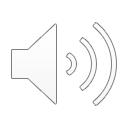 Warum lernen Sie Deutsch?
Was finden Sie an Deutsch schwierig?
Die vielen Adjektivendungen! Ja, die sind für mich das Hauptproblem!  Echt anders als Urdu!
Ich lerne Deutsch, weil es meine Lieblingsfremdsprache ist. Meine Muttersprache ist Urdu, aber jetzt ist meine Hauptsprache Englisch.
5.__________!
1._____________________
2.___________
6.__________?
Was ist ihr Haupttraum?
3.__________
Haben Sie eine Lieblingsstadt in Deutschland, und warum?
Nach Deutschland zu reisen! Ich möchte meine Lieblingsfußballmannschaft* 
Bayern München sehen und ein Gespräch mit Julian Nagelsmann führen.
Heidelberg ist meine Lieblingsstadt. Ich habe einen Artikel über sie gelesen. Ich liebe alte Gebäude.
4.__________.
7.__________________________
*die Mannschaft - team
[Speaker Notes: Foundation version: slide 1 / 2 

Timing: 8 minutes

Aim: to practise Lieblings/Haupt as well as other compound nouns in context, to be able to hear their sound and write the word accurately. The listening activity is in two parts. 

Procedure: 
Listen to the audio and transcribe the missing compound. All compounds are Lieblings-/Haupt- but ask students additionally to identify other compound words in the text. (Muttersprache, Deutschland, Adjektivenendungen).
Then ask the following questions/ give as a short reading exercise: 
Why does Shalini learn German? (Answer: Because it is her favourite language)
What is her favourite city and why? (Answer: Heidelberg because she loves the old buildings) 
What does Shalini find difficult about learning German? (Answer: the many adjective endings)
What is her big dream? (Answer: To travel to Germany and watch Bayern Munich – her favourite team – play, and to have a conversation with Julian Nagelsmann)

3. Move to the 2nd slide to complete the 2nd part of the gap fill.
Note: The vocabulary in focus this week is highlighted dark red.  Elicit the meanings from students.

Source attribution: https://www.dw.com/de/lernerportr%C3%A4ts-archiv-hi/a-5690969]
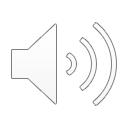 Interview mit Shalini über das Deutschlernen!
hören/lesen
Verwechseln* Sie manchmal bestimmte deutschen Wörter?
Ich beantworte gerne Grammatikfragen, wenn mein Deutschlehrer unterrichtet.  Seine Übungen sind deutlich, er bildet verschiedene Sätze.  Ta-da!  Ich verstehe es!
Ja! Einige, einzige und eigene. . . Sie sehen ähnlich aus, sie klingen sogar ähnlich, aber der Sinn ist anders. Aber dann habe ich den Unterschied verstanden und gelernt, und es ist nicht mehr mein Hauptproblem!
8.___________!
11._________?
Haben Sie ein deutsches Lieblingswort?
Haben Sie einen Tipp für Deutschlehrer?
Kühlschrank! "Cool cupboard", auf Englisch! Das ist logisch, aber auch lustig.
Mein Haupttipp ist, die Grammatik gut zu erklären. Meine Lieblingsübungen beim
Deutschlernen sind Grammatikaufgaben!
9._______
10._______________
*verwechseln – to confuse, mix up
[Speaker Notes: Higher version: slide 2 / 2 

Source attribution: https://www.dw.com/de/lernerportr%C3%A4ts-archiv-hi/a-5690969 [Last accessed: 07.12. 22]]
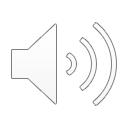 Interview mit Shalini über das Deutschlernen!
hören/lesen
Verwechseln* Sie manchmal bestimmte deutschen Wörter?
Ja! einige, einzige und eigene. Besonders, wenn alle drei in einem Satz sind. Sie sehen ähnlich aus, aber der Sinn ist anders. Aber jetzt habe ich den Unterschied gelernt, und es ist nicht mehr mein Hauptproblem.
Ich beantworte gerne Grammatikfragen. Ich beantworte sie gerne im Klassenzimmer.
11._________?
Haben Sie ein deutsches Lieblingswort?
8.___________!
Kühlschrank! "Cool cupboard", auf Englisch! Das ist logisch, aber auch lustig.
Haben Sie einen Tipp für Deutschlehrer?
Mein Haupttipp ist: die Grammatik gut erklären. Meine Lieblingsübungen beim
Deutschlernen sind Grammatikaufgaben!
9._______
10._______________
*verwechseln – to confuse, mix up
[Speaker Notes: Foundation version: slide 2 / 2 

Source attribution: https://www.dw.com/de/lernerportr%C3%A4ts-archiv-hi/a-5690969 [Last accessed: 07.12. 22]]
Partnerarbeit – Interview über das Deutschlernen!
sprechen
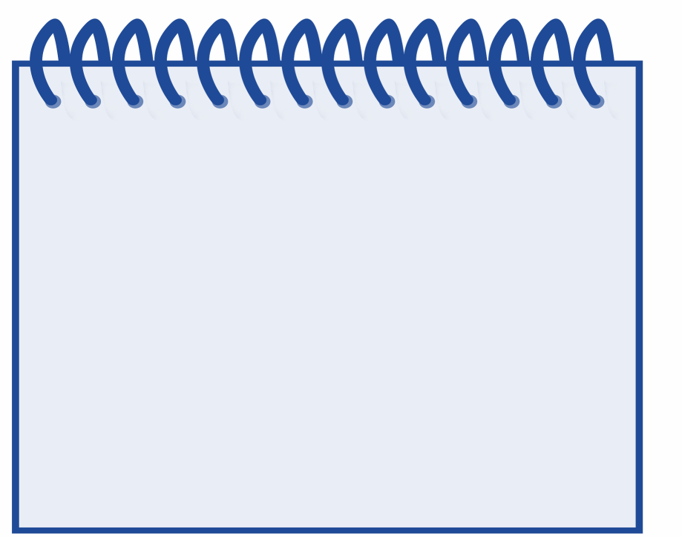 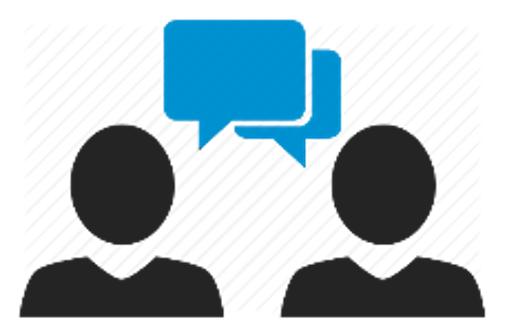 1. Warum lernst du Deutsch?
2. Hast du eine Lieblingsstadt? Warum?
Person A stellt die Fragen und schreibt Notizen.

Person B antwortet.
3. Was findest du an Deutsch schwierig?
4. Hast du einen Tipp für Deutschlehrer oder Deutschlerner?
5. Hast du ein deutsches Lieblingswort?
[Speaker Notes: Timing: 8 minutes

Aim: to practise using compound nouns and word pattern 1 & 2 in speaking modality and using the informal ‘du’ form of address. 

Procedure:
Give the students 2 minutes to prepare answers for themselves
Partner A asks the questions on the slide to Partner B whilst the teacher moves around and listens to the interviews. Then partners swap roles. Partner A has to note how many compound nouns were used in each answer. 
Swap roles and repeat.]
Interview Übersetzung
schreiben
Übersetzen Sie die folgenden Sätze aus dem Interview auf Englisch:
1. Interview über das Deutschlernen
1. Interview about learning German.
2. I am learning German because it is my favourite language. My mother tongue is Urdu, but now my main language is English.
2. Ich lerne Deutsch, weil es meine Lieblingsfremdsprache ist. Meine Muttersprache ist Urdu, aber jetzt ist meine Hauptsprache Englisch.
3. The many different adjective endings.  Yes, that is the main problem for me. Completely different from Urdu!
3. Die vielen verschiedenen Adjektivendungen! Ja, das ist für mich das Hauptproblem.  Echt anders als Urdu!
4. Nach Deutschland zu reisen, um meine Lieblingsfußballmannschaft, Bayern München, spielen zu sehen.
4. To go to Germany to see my favourite football team, Bayern Munich, play.
5. Mein Haupttipp ist, die Grammatik gut zu erklären. Ich beantworte gerne  Grammatikfragen
5. My main tip is to explain the grammar well.  I like answering grammar questions.
6. Kühlschrank! "Cool cupboard", auf Englisch! Das ist logisch, aber auch  lustig.
6. Fridge! “Cool cupboard” in English! That is logical but also funny.
[Speaker Notes: Note this is the Higher version. A foundation version is available on the next slide. 
Timing: 8 minutes

Aim: to practise and consolidate use of compound nouns through translation.

Procedure: 
Working in pairs or alone, students translate the sentences from the text into English.
Discuss answers as a class. Note this part of the task can be deferred to the start of the next lesson. Suggested translations are below but allow for a variety of answers to discuss the possible variations in the translation and to reinforce the idea that there is more than one way to translate; difference does not necessarily mean the translation is wrong. 

Suggested translations:
An Interview about learning German. 
I learn/ am learning German because it is my favourite language. My mother tongue/first language is Urdu, but now/ at the moment, my main / principal language is English. 
The many different adjective endings. Yes, that’s the main problem for me. Completely/really different from Urdu. 
To travel to Germany and watch Bayern Munich, my favourite football team play. 
My main tip/ principal tip is to explain grammar well. I like answering grammar questions.
Fridge – or cool cupboard in English. That is logical but also funny.]
Interview Übersetzung
schreiben
Übersetzen Sie die folgenden Sätze aus dem Interview auf Englisch:
1. Interview über das Deutschlernen
1. Interview about learning German.
2. I am learning German because it is my favourite language. My mother tongue is Urdu, but now my main language is English.
2. Ich lerne Deutsch, weil es meine Lieblingsfremdsprache ist. Meine Muttersprache ist Urdu, aber jetzt ist meine Hauptsprache Englisch.
3. The many different adjective endings.  Yes, that is the main problem for me. Completely different from Urdu!
3. Die vielen verschiedenen Adjektivendungen! Ja, das ist für mich das Hauptproblem.  Echt anders als Urdu!
4. Ich möchte meine Lieblingsfußballmannschaft, Bayern München, sehen.
4. To go to Germany to see my favourite football team, Bayern Munich, play.
5. Mein Haupttipp ist, die Grammatik gut zu erklären. Ich beantworte gerne  Grammatikfragen
5. My main tip is to explain the grammar well.  I like answering grammar questions.
6. Kühlschrank! "Cool cupboard", auf Englisch! Das ist logisch, aber auch  lustig.
6. Fridge! “Cool cupboard” in English! That is logical but also funny.
[Speaker Notes: This is the Foundation version.
Timing: 8 minutes

Aim: to practise and consolidate use of compound nouns through translation.

Procedure: 
Working in pairs or alone, students translate the sentences from the text into English.
Discuss answers as a class. Note this part of the task can be deferred to the start of the next lesson. Suggested translations are below but allow for a variety of answers to discuss the possible variations in the translation and to reinforce the idea that there is more than one way to translate; difference does not necessarily mean the translation is wrong. 

Suggested translations:
An Interview about learning German. 
I learn/ am learning German because it is my favourite language. My mother tongue/first language is Urdu, but now/ at the moment, my main / principal language is English. 
The many different adjective endings. Yes, that’s the main problem for me. Completely/really different from Urdu. 
I would like to see/ watch my favourite football team Bayern Munich. 
My main tip/ principal tip is to explain grammar well. I like answering grammar questions.
Fridge – or cool cupboard in English. That is logical but also funny.]
Hausaufgaben
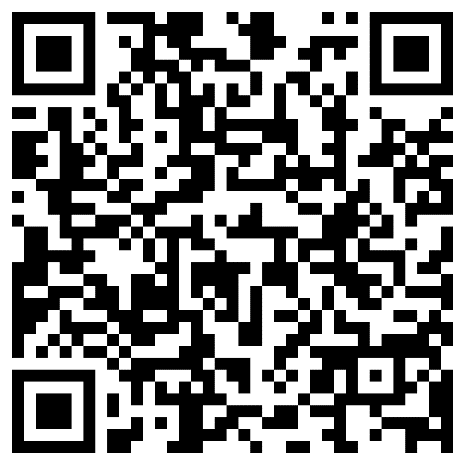 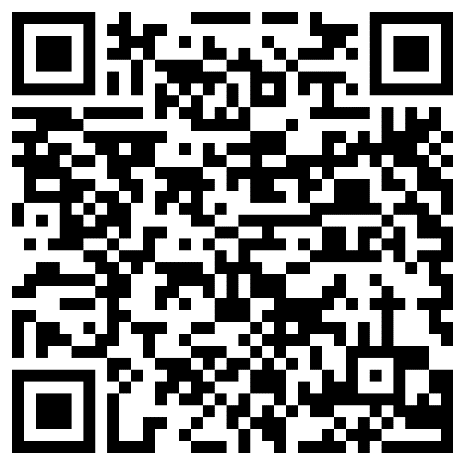 10.1.1.3 new vocabulary 





10.1.1.3 revisited vocabulary
Foundation
Higher
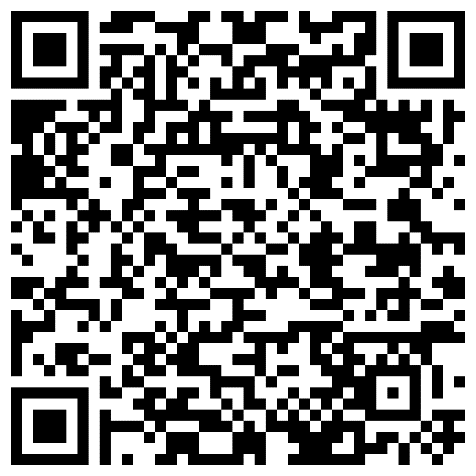 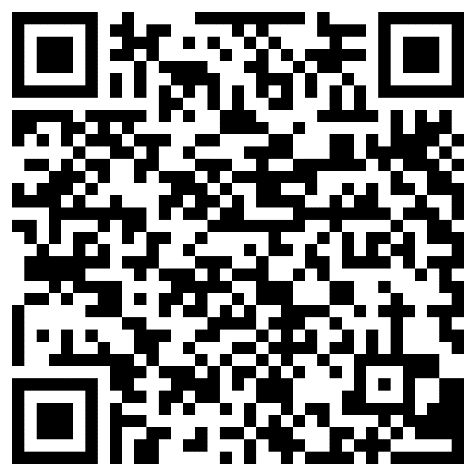 Higher
Foundation
[Speaker Notes: Timing: 2 minutesAim: to remind students of the vocabulary they are learning and revisiting this week.Procedure:1. Display the slide. Explain the tasks.2. Post this slide or its information for students, using the usual school system for this.
Notes: A regular feature of the scheme of work (as for KS3) is that students spend time learning the vocabulary for the following week’s lessons. This can be done using any platform. We provide the words on Quizlet. Most lists are also available (free to all schools, not just subscribers) on LanguageNut. Teachers may of course create their own versions of vocabulary learning activities in any of the different platforms available.At KS4, there are several sets for learning/revisiting:1. The new vocabulary for the following week.2. The revisited thematic vocabulary (from KS3 SOW) assigned to the week.3. The systematic revisiting (at +3 and +9 weekly intervals) of new vocabulary.

In the KS4 SOW every word from the GCSE vocabulary list has been tracked to ensure that:1. New words are introduced, revisited twice at intervals during the course, and once again during the final 9-week revision phase.2. KS3 revisited thematic vocabulary is revisited twice during the course, and once again during the final 9-week revision phase.3. KS3 function words (listed as R(equired) on Annex E of the GCSE Subject Content are all revisited multiple times (Column D on the KS4 SOW) and the revisits are also tracked on the KS4 Vocabulary tracker.

We anticipate that students will spend on average 2 hours on homework per week at KS4.  As a general rule, one hour would be assigned to vocabulary learning (and ideally this time will be spread across the week). The aim at KS3 was to establish a ‘little and often’ approach to vocabulary learning, using an app to facilitate this. This learning habit will hopefully continue into KS4. The 2nd hour will generally include additional reading, listening, speaking tasks. Teachers will be best placed to decide whether to include extended writing tasks for homework. However, given the availability of online translation tools and the strong temptation to use them, such tasks might best be undertaken in class, where teachers can replicate the conditions for written language production that will apply for students at GCSE.]
Identität:
eine neue Sprache lernen
Year 10 Term 1.1 Week 3 Lesson 2
Hilary Potter, Heike Krüsemann, Janine Turner
Artwork: Steve Clarke
Date updated: 31/03/24
[Speaker Notes: All words in this week’s lessons (new and revisited) appear on all three awarding organisation lists with the following exceptions:AQA list does not have: betonen, Begriff, HobbyEdexcel list does not have: betonen, Begriff, Hobby, Reihe, Satz, Ausdruck, merken, plötzlich

Artwork by Steve Clarke. All additional pictures selected are available under a Creative Commons license, no attribution required.
Native-speaker teacher feedback provided by Stephanie Cross.
Learning outcomes: 
Revisit compound nouns
Revisit word patterns 1&2 Haupt- & Lieblings-
Revisit definite and indefinite articles R2 (acc.)
Revisit present tense weak verbs; irregular verb HABEN
Revisit negation: nicht + adjective/adverb, definite article, possessive adjectives, proper nouns
Revisit kein + indefinite article 
Revisit Plural rules 4-6

Phonics: 
long and short [a]
[link to grammar: haben]
[a] vs [ä]|[u] vs [ü]|[o] vs [ö]
[link to grammar: plural rule 4]

New vocabulary: beantworten [1865] Aktion1 [1838] Artikel [1378] Bedeutung [484] Gespräch [517] Reihe [738] Satz [432] Sinn [380] Unterschied [632] anders [303] betonen (H) [782] bilden1 (H) [315] klingen (H) [700] merken (H) [566] unterrichten (H) [3188] Ausdruck (H) [970] Begriff1 (H) [569] Übung (H) [1434] deutlich (H) [302] international (H) [426] verschieden (H) [254]

Revisited vocabulary: - Thematic revisited vocabulary: ankommen1 [653] hören [146] sagen [40] schreiben1 [184] üben [1928] übersetzen [1765] wiederholen [988] Abend [342] Antwort (aufacc. + noun) [522] Aufgabe [256] Bild [253] Blatt [1270] Buch [300] Fehler [861] Frage [157] Hobby [3608] Interview [931] Kind [133] Lied [1733] Sache [318] Vergangenheit [1196] Vorteil [983] Wand [828] Wort [194] falsch [524] fremd [859] nahe, nah [480] richtig [177] schwierig [580] jetzt [72] plötzlich [456] unten [710] vorne, vorn [785] Gegenwart (H) [1932] doch (H) [73] 

Revisited function words:	haben, hast, hat, man, nicht, der, die, das, ein, eine, kein, keine, Haupt-, Lieblings-

Source:  Jones, R.L & Tschirner, E. (2019). A frequency dictionary of German: Core vocabulary for learners. London: Routledge.

The frequency rankings for words that occur in this PowerPoint which have been previously introduced in NCELP resources are given in the NCELP SOW and in the resources that first introduced and formally re-visited those words. 
For any other words that occur incidentally in this PowerPoint, frequency rankings will be provided in the notes field wherever possible.]
Auftakt
Vokabeln
Schreib die Wörter auf Deutsch.
answer
action
down
false
advantage
near
past
At/to the front
to answer
to repeat
suddenly
[Speaker Notes: Timing: 6 minutes (over 2 slides)

Aim: to practise written production of some of this week’s new and revisited vocabulary. 

Procedure:  
Students write the words using the first and last letter prompt recall of the word in German.]
Auftakt
Vokabeln
Schreib die Wörter auf Deutsch.
answer
action
down
false
advantage
near
past
At/to the front
to answer
to repeat
suddenly
[Speaker Notes: Slide 2/2

Aim: to practise oral production of some of this week’s new and revisited vocabulary. 

Procedure: 
1. Confirm the answers. 
2. Partner A turns away from the board.
3. Partner B asks Partner A for the German for the 9 words. Partner B chooses the order. Encourage the use of target language, ‘Ja, richtig!’, ‘fast’, ‘leider nicht’, ‘noch mal’.
4. Partners swap roles and repeat the task.]
Grammatik
Definite article ‘the’ (R1 and R2)
You know the article ‘the’ matches the gender of the noun:
Das sind
Das ist/sind
Das ist
Bedeutung
Fehler
Fragen
Blatt
Use R2 ‘the’ after haben and most other verbs:
Use R1 ‘the’ after sein, werden and heißen:
In R2 der  den
Buch (nt)
Artikel (m)
Add the article.
Antwort (f)
Übung (f)
Blatt (nt)
Gegenwart (f)
Ausdruck (m)
Unterschied (m)
….
Aktion (f)
Ich verstehe…
Wort (n)
Vorteil (m)
Sinn(m)
[Speaker Notes: Timing: 3 minutes

Aim: to revisit R1 and R2 articles and practise productive use of R2 definite articles and comprehension of some of this week’s vocabulary. 

Note: The dark red slides have higher only vocabulary.

Procedure:
Cycle through the information on definite articles and the different genders.
Students provide the missing articles and English meanings orally in response to vocabulary stimulus.]
Grammatik
Indefinite article ‘a’ (R1 and R2)
no plural of ‘a’!
Remember that article ‘a/an’ also matches the gender of the noun:
Das sind
Das ist/sind
Das ist
Reihe
Satz
Antworten
Gespräch
Use R2 ‘the’ after haben and most other verbs:
Use R1 ‘the’ after sein, werden and heißen:
In R2 ein  einen
Bild (nt)
Add the article.
Hobby (nt)
Interview (nt)
Aufgabe (f)
Lied (nt)
Vorteil (m)
Antwort (f)
….
Ich habe…
Fehler (m)
Begriff (m)
Übung (f)
[Speaker Notes: Timing: 3 minutes

Aim: to revisit R1 and R2 articles and practise productive use of R2 definite articles and comprehension of more of this week’s vocabulary. 

Note: The dark red slides have higher only vocabulary.

Procedure:
Cycle through the information on definite articles and the different genders.
Students provide the missing articles and English meanings orally in response to vocabulary stimulus.]
Grammatik
HABEN – to have, having
Remember that the verb HABEN (to have, having) is irregular:
Regular (weak) verbs in the present tense follow this pattern:
Phonetik: long and short [a] Remember [a] is long before a single consonant and short before a double consonant. In single syllable words it can be either. Pronounce all parts of haben again. Pay attention to long and short [a].
___  _____
___  _____
___  ______
___  ______
___/___/__  ______
___/___/__  ______
___  _______
___  _______
___  _______
___  _______
___  _______
___  _______
___  _______
___  _______
[Speaker Notes: Timing: 3 minutes

Aim: to revisit the present tense of the irregular verb haben and pattern of endings for weak verbs in the present tense.

Note: at KS3, students following the NCELP SOW have practised this knowledge explicitly and intentionally 17 times (and many more times incidentally).

Procedure:1. Click to present the information step by step.
2. Elicit the German forms of the verbs from students.
3. Click to bring up the reminder about long and short [a]. 
4. Students pronounce the verb again, paying attention to long and short [a].
Long [a] – habe, haben, habenShort [a] – hast, hat, habt]
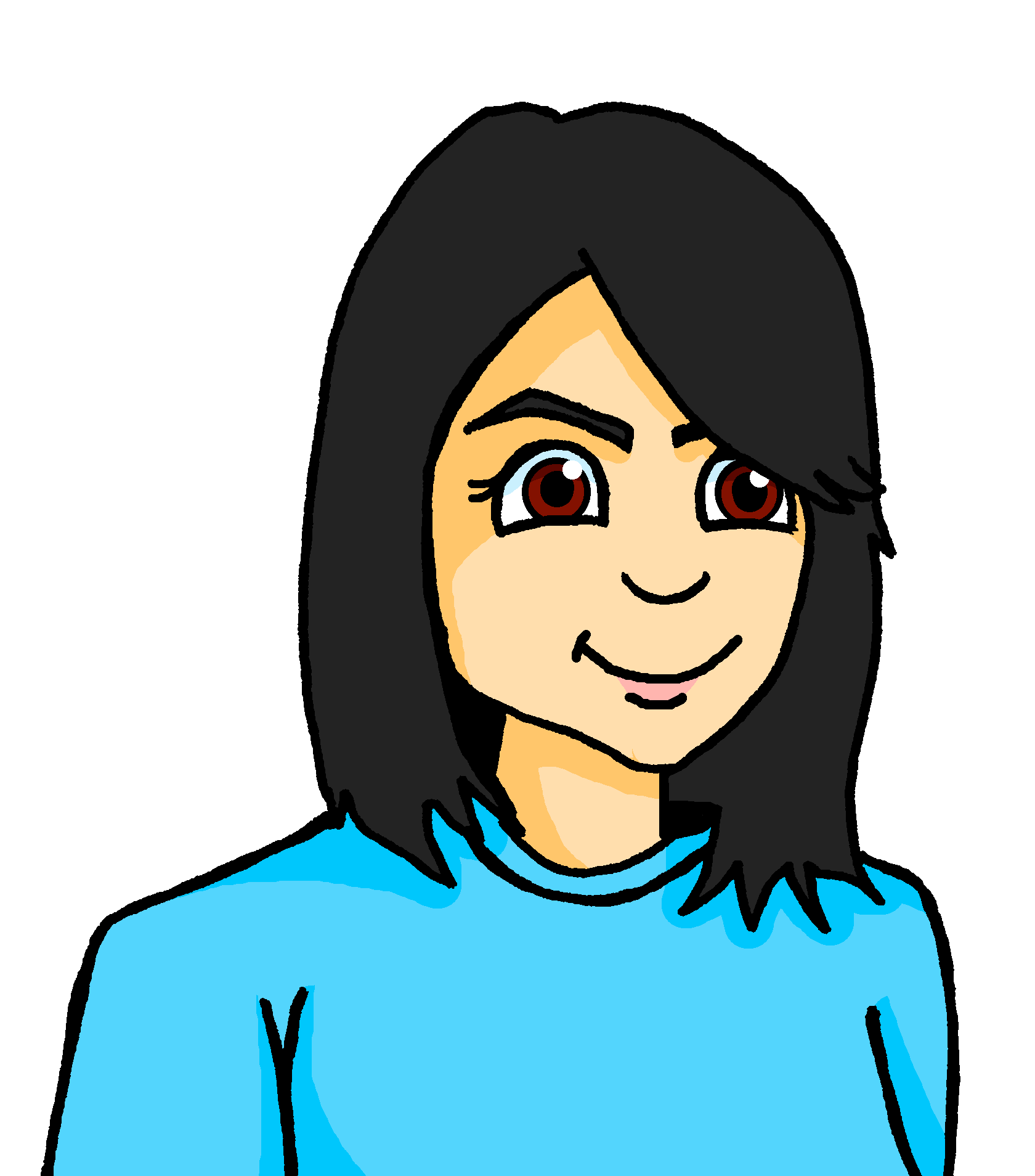 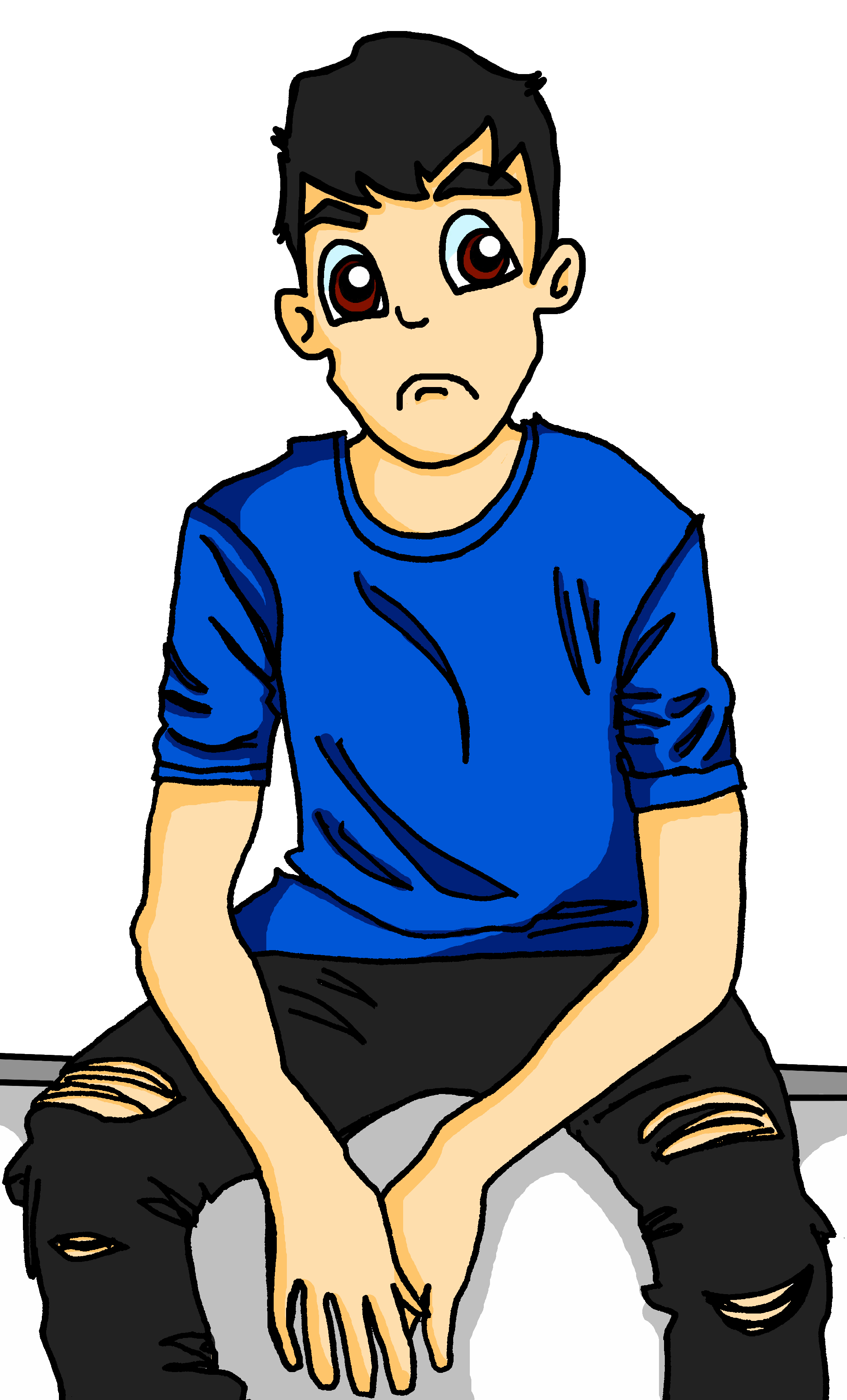 hören
Mia und Wolf lernen Englisch
Wolf findet Englisch schwierg.  Dieses Jahr findet Mia Englisch viel besser.
Hör zu.  Was sagt Mia?  Schreib das Verb und andere Details auf Englisch.
7
1
8
2
3
9
4
10
5
11
6
12
[Speaker Notes: Timing: 8 minutes 

Aim: to practise aural comprehension of present tense verbs in all persons and new and revisited vocabulary. 
Procedure:1. Explain the scenario.
2. Click to play. Students note the subject and meaning of each verb and any other sentence details.
3. Elicit responses and click to reveal answers.

Note: items 8 – 12 use H only verbs. 

Transcript:1. [Wolf] Mia, wie findest du Englisch dieses Jahr?
[Mia] Ganz gut, eigentlich. Ich übersetze gerne vom Deutschen ins Englische.2. Alle Schüler beantworten ihre Fragen.3. Wir kommen immer pünktlich zum Unterricht.4. Wiederholt ihr die neuen Wörter oft?
5. Wenn man oft übt, lernt man schneller und besser.
6. Du und Mehmet hört aber nie richtig zu.
7. Leider sagst du häufig kein Wort auf Englisch im Unterricht.
8. [Wolf] Ja, aber es klingt so komisch, wenn ich Englisch rede.
9. [Mia] Du musst dir doch die Unterschiede zwischen Deutsch und Englisch merken.
10. Unsere Lehrerin unterrichtet sehr gut.11. Sie zeigt uns deutlich, wie man die Wörter betont.
12. Dann bilden wir unsere eigene Sätze im Unterricht.]
Grammatik
Nicht der, die, das (not the) | kein, keine, kein (not a/an)
Remember! Use nicht before the definite article to mean ‘not the’:
Das sind nicht
Frage
Lied
Antworten
Artikel
Kein, keine, kein is ein, eine, ein +k.
But use kein instead of the indefinite article to mean ‘not a, no’:
Das sind
keine Antworten
Frage
Lied
Artikel
And after:
Also use nicht (not) before:
verbs (e.g., er schreibt nicht)
adjectives and adverbs (e.g., nicht rot, nicht oft)
whole phrases (e.g., ich verstehe die Aufgabe nicht).
possessive adjectives (nicht mein, nicht dein, …
proper nouns (e.g., nicht Deutschland, nicht Mia, …)
Tipp! If you ever think ‘nicht ein’ use kein!
[Speaker Notes: Timing: 3 minutes

Aim: to revisit negation in German.

Procedure: 
Cycle through the information
Elicit the English meanings for the German examples each time.]
Lies den Text unten. Wähl ‘kein’ oder ‘nicht’.
lesen
neue Welten
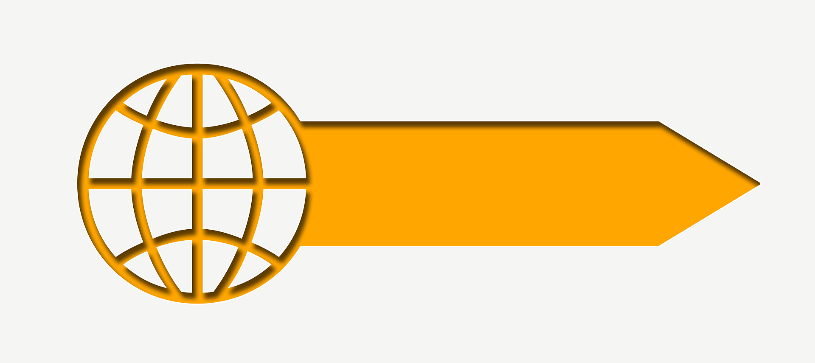 stimmen – to be correct
sogar – even, in fact
gehen um – to be about
ins Ausland – abroad
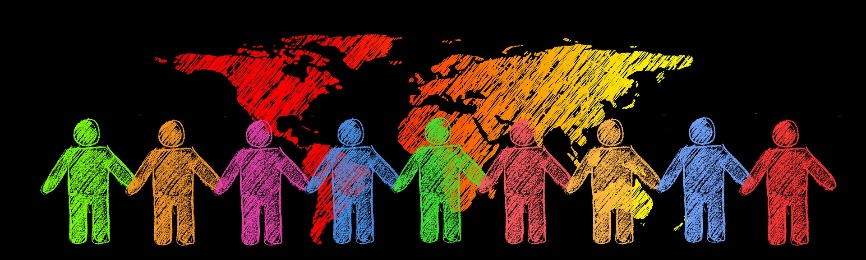 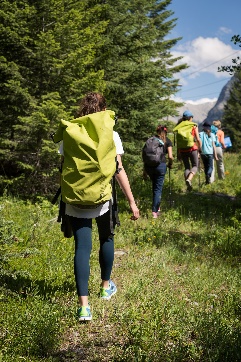 Alex
Ich habe Sprachen gern gelernt, weil ich gute Lehrer hatte. ‚Was kann man mit Sprachen machen?‘, fragen viele Leute. ‚Man kann bestimmt   kein   gutes Geld verdienen‘, sagt man auch. Aber das stimmt* doch   nicht.   Man kann sogar* mehr Geld verdienen, wenn man mehr als eine Sprache spricht. Wer   keine   andere Sprache spricht, hat diesen Vorteil   nicht.   Es geht aber   nicht   nur um* das Geld.
Es scheint einfacher mit Freunden aus dem eigenen Land ins Ausland* zu reisen. Aber dadurch verliert man viel, da man   keine   Gespräche mit Menschen aus dem neuen Land führt. Ich habe zwei Jahre in Österreich verbracht. Zuerst war es schwer und ich habe die Leute   nicht   gut verstanden. Aber wir haben uns unterhalten und sie haben mir Geschichten aus ihrer Vergangenheit erzählt.  Eine neue Sprache macht   nicht   nur Türen* auf, sie öffnet* dir plötzlich neue Welten.
1.___
2.___.
3.___
5.___
4.___.
6.___
7.___
8.___
aufmachen – to open | öffnen – to open
[Speaker Notes: Higher version
Timing 8 minutes

Aim: to practise written differentiation of nicht and kein. 

Procedure: 
Read the text and fill in the gaps with kein/nicht.
Feed back orally and ask students to explain their choice each time.]
Lies den Text unten. Wähl ‘kein’ oder ‘nicht’.
lesen
neue Welten
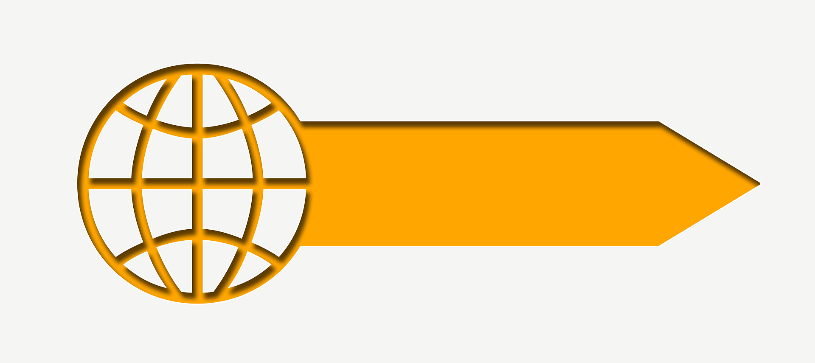 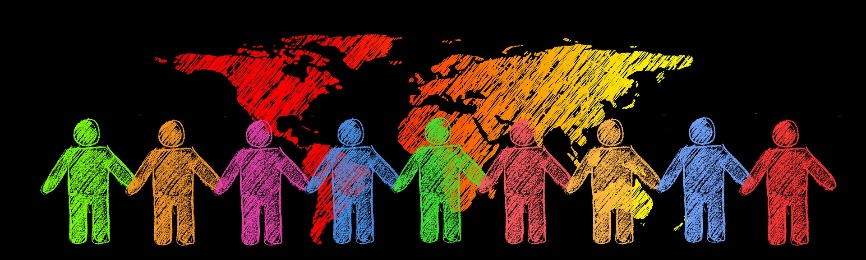 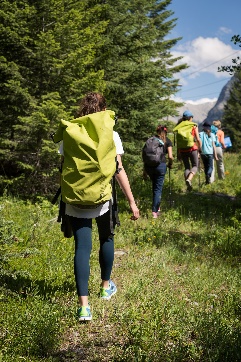 sogar – even, in fact
ins Ausland – abroad
Alex
Ich habe Sprachen gern gelernt, weil ich gute Lehrer hatte. ‚Was kann man mit Sprachen machen?‘, fragen viele Leute. ‚Man kann bestimmt   kein   gutes Geld verdienen‘, sagt man auch. Aber das ist nicht wahr.   Man kann sogar* mehr Geld verdienen, wenn man mehr als eine Sprache spricht. Wer   keine   andere Sprache spricht, hat diesen Vorteil   nicht. 
Man fährt lieber mit Freunden aus dem eigenen Land ins Ausland*. Aber dann findet man   keine  neuen Freunde. Ich habe zwei Jahre in Österreich verbracht. Zuerst war es schwer und ich habe die Leute   nicht   gut verstanden. Aber wir sind ins Gespräch gekommen und sie haben mir Geschichten aus ihrer Vergangenheit erzählt.  Eine neue Sprache macht   nicht   nur Türen auf*, sie öffnet dir plötzlich neue Welten*.
1.___
2.__
3.___
4.___.
5.___
6.___
7.___
aufmachen – to open | öffnen – to open
[Speaker Notes: Foundation version

Timing 8 minutes

Aim: to practise written differentiation of nicht and kein. 

Procedure: 
Read the text and fill in the gaps with kein/nicht.
Feed back orally and ask students to explain their choice each time.]
schreiben
Fremdsprachenlernen
Lies die Meinungen. Was denkst du?  Schreib eine Antwort auf zwei Meinungen. Benutz nicht und kein.
Englisch ist eine Weltsprache. Alle sprechen Englisch! Es macht keinen Sinn, eine andere Sprache zu lernen.
Sprachen sind schwierig und langweilig. Ich lerne lieber etwas Anderes.
Wenn man Sprachen studiert, kann man nur Lehrer oder Lehrerin werden - unterrichten will ich nicht.
Man braucht viel Zeit, um eine Fremdsprache zu lernen.
[Speaker Notes: Higher tier

Timing: 10 minutes

Aim: to practise written production of kein/nicht in a more open-ended written task.

Procedure: 
Read through the four statements and check comprehension.
Students work in pairs and write responses to the statements using kein/nicht as appropriate.]
schreiben
Fremdsprachenlernen
Lies die Meinungen. Was denkst du?  Schreib eine Antwort auf zwei Meinungen. Benutz nicht und kein.
Englisch ist eine Weltsprache. Alle sprechen Englisch! Fremdsprachenlernen macht keinen Sinn!
Ich finde Sprachen schwierig und langweilig. Ich lerne lieber ein anderes Fach.
Wenn man Sprachen studiert, kann man nur Lehrer oder Lehrerin werden - das will ich nicht.
Fremdsprachenlernen dauert sehr lange!
[Speaker Notes: Foundation tier

Timing: 10 minutes

Aim: to practise written production of kein/nicht in a more open-ended written task.

Procedure: 
Read through the four statements and check comprehension.
Students work in pairs and write responses to the statements using kein/nicht as appropriate.]
Identität:
eine neue Sprache lernen
Year 10 Term 1.1 Week 3 Lesson 3
Hilary Potter, Heike Krüsemann, Janine Turner

Date updated: 31/03/24
[Speaker Notes: All words in this week’s lessons (new and revisited) appear on all three awarding organisation lists with the following exceptions:AQA list does not have: betonen, Begriff, HobbyEdexcel list does not have: betonen, Begriff, Hobby, Reihe, Satz, Ausdruck, merken, plötzlich

Artwork by Steve Clarke. All additional pictures selected are available under a Creative Commons license, no attribution required.
Native-speaker teacher feedback provided by Stephanie Cross.
Learning outcomes: 
Revisit compound nouns
Revisit word patterns 1&2 Haupt- & Lieblings-
Revisit definite and indefinite articles R2 (acc.)
Revisit present tense weak verbs; irregular verb HABEN
Revisit negation: nicht + adjective/adverb, definite article, possessive adjectives, proper nouns
Revisit kein + indefinite article 
Revisit Plural rules 4-6

Phonics: 
long and short [a]
[link to grammar: haben]
[a] vs [ä]|[u] vs [ü]|[o] vs [ö]
[link to grammar: plural rule 4]

New vocabulary: beantworten [1865] Aktion1 [1838] Artikel [1378] Bedeutung [484] Gespräch [517] Reihe [738] Satz [432] Sinn [380] Unterschied [632] anders [303] betonen (H) [782] bilden1 (H) [315] klingen (H) [700] merken (H) [566] unterrichten (H) [3188] Ausdruck (H) [970] Begriff1 (H) [569] Übung (H) [1434] deutlich (H) [302] international (H) [426] verschieden (H) [254]

Revisited vocabulary: - Thematic revisited vocabulary: ankommen1 [653] hören [146] sagen [40] schreiben1 [184] üben [1928] übersetzen [1765] wiederholen [988] Abend [342] Antwort (aufacc. + noun) [522] Aufgabe [256] Bild [253] Blatt [1270] Buch [300] Fehler [861] Frage [157] Hobby [3608] Interview [931] Kind [133] Lied [1733] Sache [318] Vergangenheit [1196] Vorteil [983] Wand [828] Wort [194] falsch [524] fremd [859] nahe, nah [480] richtig [177] schwierig [580] jetzt [72] plötzlich [456] unten [710] vorne, vorn [785] Gegenwart (H) [1932] doch (H) [73] 

Revisited function words:	haben, hast, hat, man, nicht, der, die, das, ein, eine, kein, keine, Haupt-, Lieblings-

Source:  Jones, R.L & Tschirner, E. (2019). A frequency dictionary of German: Core vocabulary for learners. London: Routledge.

The frequency rankings for words that occur in this PowerPoint which have been previously introduced in NCELP resources are given in the NCELP SOW and in the resources that first introduced and formally re-visited those words. 
For any other words that occur incidentally in this PowerPoint, frequency rankings will be provided in the notes field wherever possible.]
Auftakt
Vokabeln
Finde die passenden Wörter aus A und B.

A							B
hören
present
sagen
at/to the front
Sache
down
thing
ankommen
unten
evening
right/correct
schreiben
Gegenwart
write
Abend
say/tell
arrive
richtig
hear/listen
vorne
[Speaker Notes: Timing: 3 minutes (two slides)
Slide 1/2
Aim: to revisit remaining vocabulary from this week.

Procedure:
In pairs or individually, students select a word from circle A and match its correct translation in circle B. Note: German vocabulary in orange is Higher only. An answer has not been given in English as this would identify the matching word without students having to identify it for themselves.  Foundation students are not required to find the match for this but may if they so wish. 
Move to the next slide to elicit answers orally in German after 3 minutes.]
Auftakt
Antworten
[Speaker Notes: Slide 2/2 (Answers)

Procedure:
1. Elicit the answers from students in German, chorally.
2. Click to reveal the written answer.]
schreiben
Vokabeln [1/2]
Füll die Lücken aus und benutz die Wörter da unten:
answer, teach
Aktion, verschieden vorne,
Reihe
[Speaker Notes: Timing: 4 minutes
Slide 1/2
Aim: to revisit remaining new vocabulary from this week, applying it in context. This activity allows for translation practice into and out of German with a focus solely on vocabulary. 

Procedure: 
1. Students read the source text and target text sentences and then select the missing vocabulary from the box to complete the translation. Even sentences (2, 4, 6, 8 ,10) are higher tier only. Foundation tier students are not expected to complete them but may do so if they wish. By switching between German and English translations students are required to focus on the vocabulary but without just spotting the word. Students will also need to conjugate some of the verbs/decline the adjective correctly.  
2. Click to reveal the written answers.
3. Move to the next slide (slide 4) and repeat the procedure for the remaining 5 sentences.]
schreiben
Vokabeln [2/2]
form, sentence, meaning
Deutlich, Ausdruck, merken, klingen,betonen, international
[Speaker Notes: Slide 2/2]
Grammatik
Plural rules 4-6
Remember: die is the plural word for ‘the’ for all nouns.
Remember these plural rules:
das Blatt  	  die Blätter
Rule 4
Add –er at the end of masculine/neuter nouns 
(with or without an umlaut).
Add – s on nouns borrowed from other languages.
Rule 5
das Interview	die Interviews
Add – nen on all female person nouns.
die Lehrerin		die Lehrerinnen
Rule 6
[Speaker Notes: Timing: 1 minute

Aim: to revisit plural rules 4-6

Procedure:
Cycle through the plural rules and examples. 
Address any questions the students may have about plural rules.]
Phonetik
[a] oder [ä]?
Jetzt übe [ä]  
Wiederhole es: [ä] [ä] [ä].
Kennst du noch das kurze [a]? 
Sag es: [a] [a] [a].
Was ist das?
Was sind das?
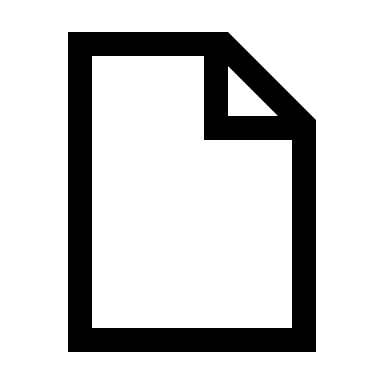 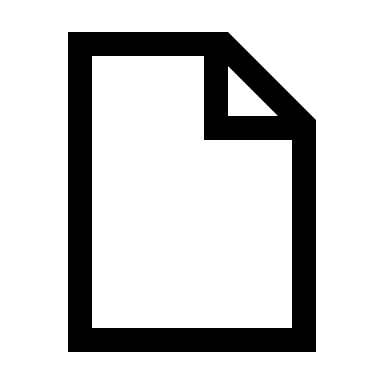 Was ist das?
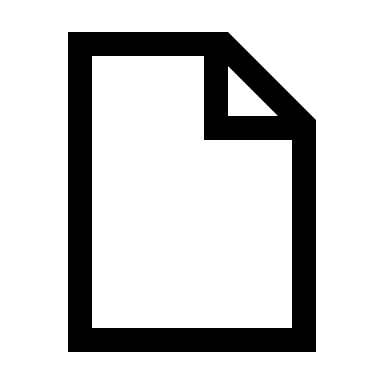 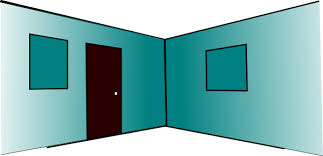 Was sind sie?
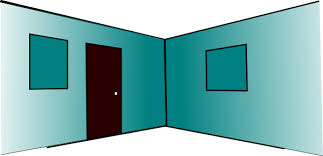 eine Wand
Blätter
ein Blatt
Wände
[Speaker Notes: Timing: 3 minutes

Aim: to practise SSC pronunciation of a/ä prior to testing the sound spelling correspondence.

Procedure: 
1. Teacher reminds students of the short [a] sound.
2. Students say the sound x 3.
3. Teacher clicks to present the [ä] sound.
4. Students say the sound x 3.
5. Click to bring up the prompt for Wand, Blatt, Wände, Blätter and elicit the words from students. Teacher clicks on the picture to hear the audio.]
Grammatik
Plural rules 4-6
Wort  Kind   Hobby  Blatt   Interview Übersetzerin  Lied  Bürgerin   Bild  Buch
Bild, Blatt, 
Buch, Kind, 
Lied, Wort
Hobby, Interview
Bürgerin,
Übersetzerin
Rule 6
Rule 5
Rule 4
Bilder, Blätter, Bücher, Kinder, Lieder, Wörter
Hobbys, Interviews
Bürgerinnen,
Übersetzerinnen
[Speaker Notes: Timing: 4 minutes

Aim: to practise plural rules 4-6 based on the rules revisited.  

Procedure:
Students order the nouns according to their plural rule. This stage can be done orally. 
Students provide the plural forms of each noun, applying rule 4, 5 or 6.]
Phonetik
[o] oder [ö]?
As you know, all vowels can be short (usually before a double consonant) or long (usually before a single consonant, and after ‘r’.)
Hör zu und wiederhole.
This is short 
[ö]
This is short 
[o]
Hobby
plötzlich
Make an ‘o’ shape; say the ‘ur’ sound in ‘burn’.
Round lips to ‘o’ shape, drop jaw a little.
This is long
[o]
This is long
[ö]
wiederholen
hören
Say a longer version of short [ö].
Make smaller ‘o’ shape.
[Speaker Notes: Timing: 3 minutes

Aim: to revisit and practise o/ö; to revisit vocabulary from this and previous weeks.

Note: Higher only vocabulary are in dark red font.

Procedure: 
Click through the information and elicit pronunciation of each word, encouraging students to follow the pronunciation guidance and notice the sound and feel of the SSC in the mouth, within the different words. Teacher clicks on the examples and circles to hear a native speaker.
Click to bring up the table of words and give students two minutes to pronounce them.]
Phonetik
[u] und [ü]
Hör zu und wiederhole.
This is short 
[ü]
This is short 
[u]
der Unterschied
übt
Say German [u] like the vowel in English ‘do’.
Shape lips as for German [u] but say English [ee].
This is long
[u]
This is long
[ü]
Uhr
üben
Say a longer version of short [ü].
Shape lips as for  short [u] but say it longer.
Jetzt sag diesen Satz: 
Üben und übersetzen rund um die Uhr!
[Speaker Notes: Timing: 2 minutes

Aim: to revisit and practise u/ü; to revisit vocabulary from this and previous weeks.

Procedure: 
Click through the information and elicit pronunciation of each word, encouraging students to follow the pronunciation guidance and notice the sound and feel of the SSC in the mouth, within the different words. 
Teacher clicks on each circle to play the audio.
Click to bring up the sentence and give students a minute to pronounce it. Click to hear the audio version.]
Phonetik
Ein Gespräch
Partner A liest den Text vor und Partner B füllt die Lücken aus.
Partner B liest den Text vor und Partner A füllt die Lücken aus.
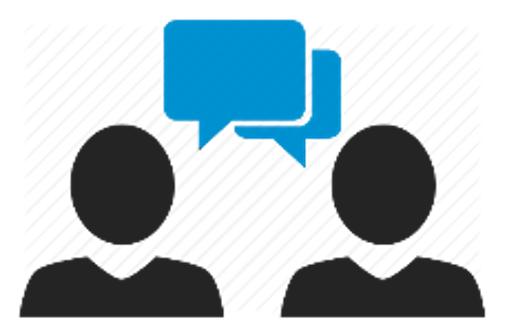 [Speaker Notes: F/H tier version Runde 1/2Timing: 5 minutes

Aim: to practise pronunciation and SSC in writing.

Procedure: 
Partner A reads out their half of the text whilst Partner B fills in the gaps in their text. (See separate printable worksheet).
Partners swap roles and Partner B reads out their corresponding half of the text whilst Partner A fills in the gaps in their text. 
Teacher can move around the room and check on progress. 
Together they practise the whole conversation. Use feedback to check comprehension.]
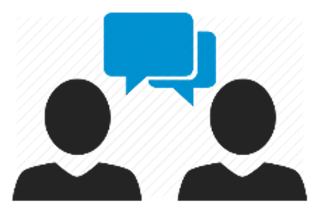 Phonetik
Ein Gespräch
Partner A Runde 1
Partner B Runde 1
[Speaker Notes: F/H tier versionANSWERS Runde 1

Procedure: 
Click to reveal.]
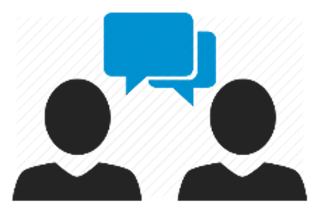 Phonetik
Ein Gespräch
Partner B Runde 2
Partner A Runde 2
[Speaker Notes: F/H tier version Runde 2ANSWERS

Procedure: 
Click to reveal.]
Hausaufgaben- Quizlets
New vocabulary





Revisited vocabulary
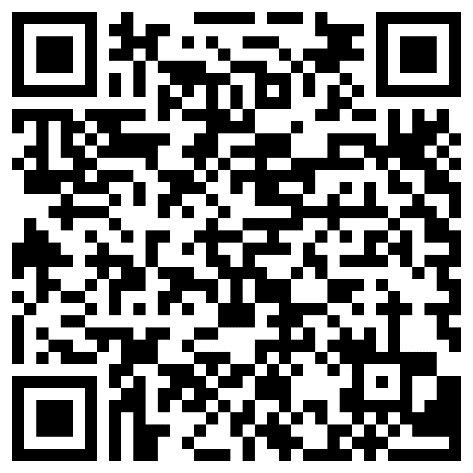 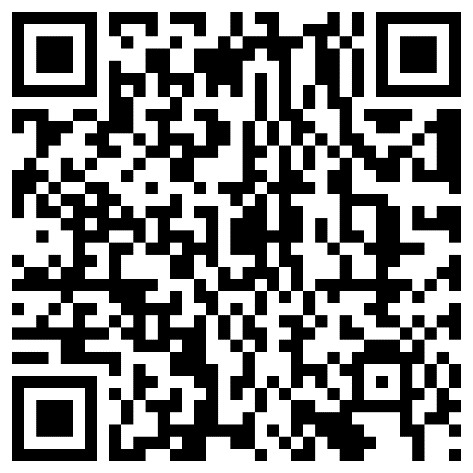 Foundation
Higher
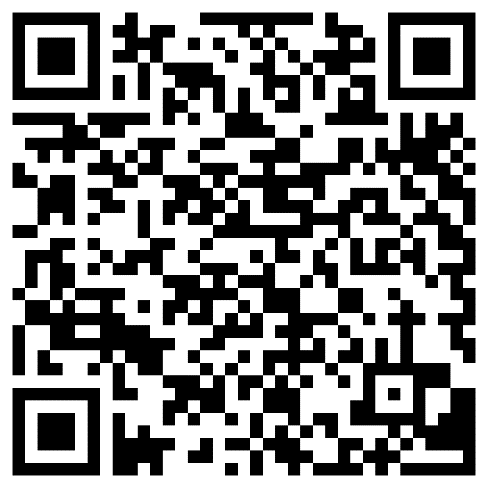 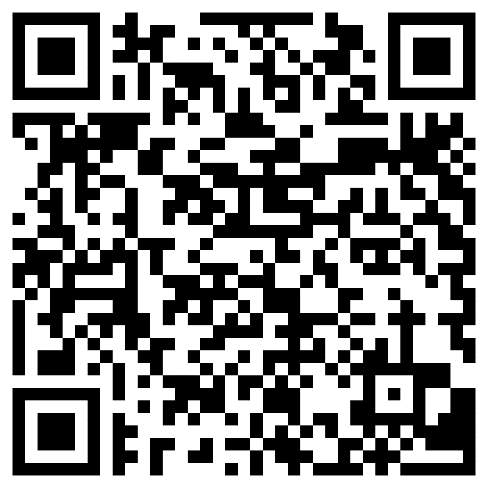 Higher
Foundation
[Speaker Notes: Note: Lesson 3 of each week’s sequence will often have time for teacher follow up / feedback or consolidation tasks that are appropriate to each group.  We will generally leave at least half of the lesson time (e.g., 25-30 minutes) free for teachers to use as appropriate with their classes.

Timing: 2 minutesAim: to set homework for the following week.,
Note: the vocabulary learning is pre-learning for Y10.1.1 Week 4.Procedure:1. Display the slide. Explain the tasks.2. Post this slide or its information for students, using the usual school system for this.
Notes: A regular feature of the scheme of work (as for KS3) is that students spend time learning the vocabulary for the following week’s lessons. This can be done using any platform. We provide the words on Quizlet. Most lists are also available (free to all schools, not just subscribers) on LanguageNut. Teachers may of course create their own versions of vocabulary learning activities in any of the different platforms available.At KS4, there are several sets for learning/revisiting:1. The new vocabulary for the following week.2. The revisited thematic vocabulary (from KS3 SOW) assigned to the week.3. The systematic revisiting (at +3 and +9 weekly intervals) of new vocabulary.

In the KS4 SOW every word from the GCSE vocabulary list has been tracked to ensure that:1. New words are introduced, revisited twice at intervals during the course, and once again during the final 9-week revision phase.2. KS3 revisited thematic vocabulary is revisited twice during the course, and once again during the final 9-week revision phase.3. KS3 function words (listed as R(equired) on Annex E of the GCSE Subject Content are all revisited multiple times (Column D on the KS4 SOW) and the revisits are also tracked on the KS4 Vocabulary tracker.

We anticipate that students will spend on average 2 hours on homework per week at KS4.  As a general rule, one hour would be assigned to vocabulary learning (and ideally this time will be spread across the week). The aim at KS3 was to establish a ‘little and often’ approach to vocabulary learning, using an app to facilitate this. This learning habit will hopefully continue into KS4. The 2nd hour will generally include additional reading, listening, speaking tasks. Teachers will be best placed to decide whether to include extended writing tasks for homework. However, given the availability of online translation tools and the strong temptation to use them, such tasks might best be undertaken in class, where teachers can replicate the conditions for written language production that will apply for students at GCSE.]